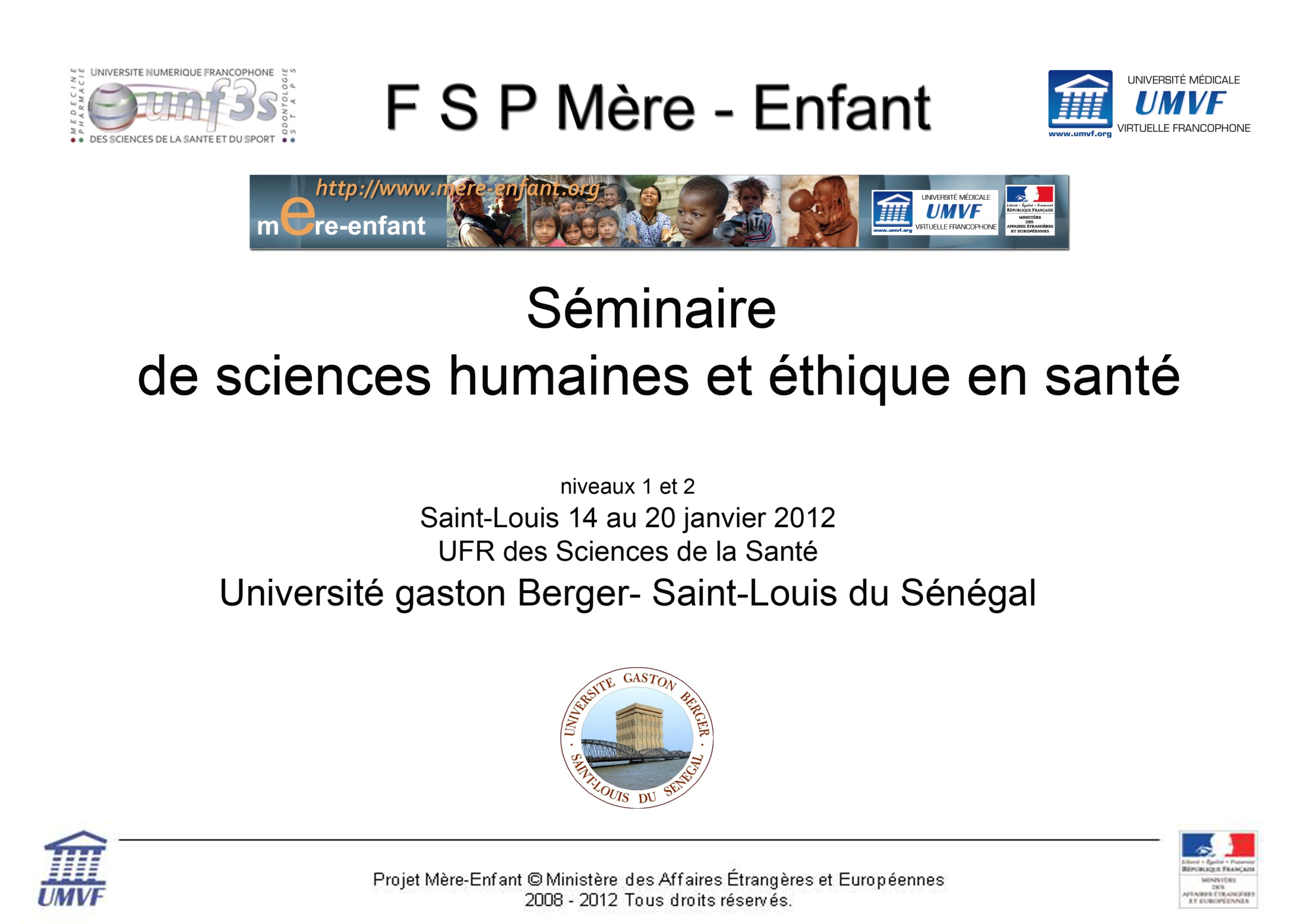 II - La sociologie.
Socios : interrelations sociales, Logos : science. Donc science des interrelations sociales. Mot inventé par Auguste COMTE en 1829 pour se différencier de Adolphe QUETELET qui avait déjà utilisé le mot de physique sociale. Pour désigner cette science du social qui à l’instar de la physique naturelle (classique) déterminerait les lois sociales.
Mais ce sont Emile DURKHEIM en France et Max WEBER en Allemagne qui vont doter à la sociologie son objet. Pour DURKHEIM l’objet de la sociologie c’est le fait social et pour Max WEBER c’est l’activité sociale.
Pour DURKHEIM la sociologie est l’étude des faits sociaux. « Est fait social toute manière de faire fixée ou non, susceptible d’exercer sur l’individu une contrainte extérieure ; ou bien encore, qui est générale dans l’étendue d’une société donnée tout en ayant une existence propre, indépendante de ses manifestations individuelles ». Les statuts sociaux (le statut de père de famille, de professeur, d’étudiants, etc), phénomènes sociaux (chômage, les migrations, le suicide, etc) sont ainsi définis comme des faits sociaux.
Par contre pour Max Weber la sociologie est une science qui se propose de comprendre par interprétation l’activité sociale. L’activité sociale est une activité qui se rapporte au comportement d’autrui.
D’ailleurs ce qui fait que la sociologie dès sa naissance est coupée en deux paradigmes : un paradigme holistique qui a découlé de Comte et de Durkheim et un paradigme atomistique qui a découlé de Max WEBER.
Pour le paradigme holistique les individus sont déterminés et agis par les structures, les institutions sociales. Et pour le paradigme atomistique les individus agissent rationnellement. La sociologie serait pour la paradigme holistique la découverte des systèmes de détermination et pour les atomistes la saisie des rationalités des acteurs.